Changing the Outcome By Measuring It
Emerging EdTech in the STEM Classroom
First Word, Last Word
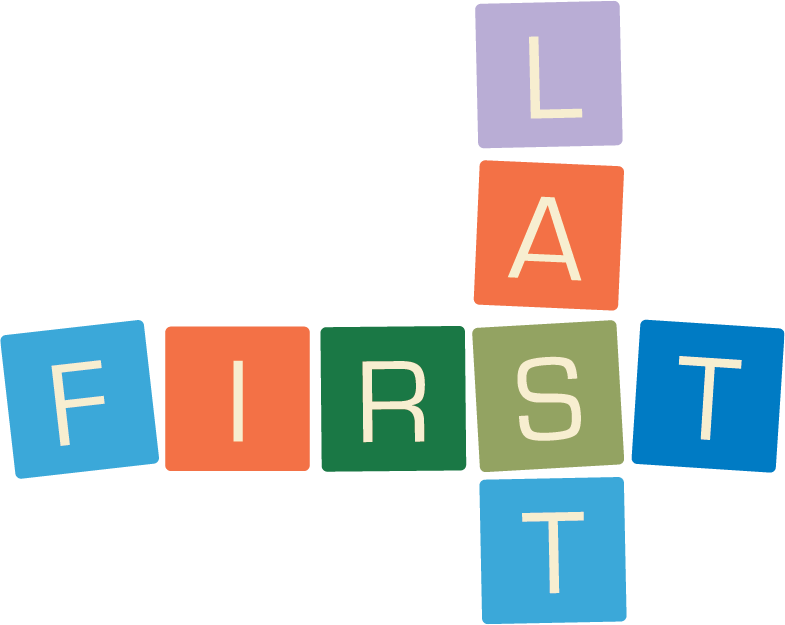 One group member will fill in the first word of the acrostic, then pass it to the next group member. 
Share out and discuss your completed acrostics
[Speaker Notes: Divide participants into four groups and ask them to complete the acrostic. 

One member will do the first letter/word and then pass to the next group member for the next letter/word

Have groups share to the whole room their completed acrostics.]
Objectives
Apply research-based practices to support the use of educational technology (EdTech).
Through the lens of science and engineering practices, connect the impact of EdTech to a tech-driven world.
Identify potential hurdles for the student learning experience with EdTech.
Essential Question
How can a technology-enriched learning environment prepare students for post-secondary opportunities in a tech-driven world?
You DON’T have to know everything for STE[A]M programs to work in your classroom! You only have to provide activities with clear instructions that are practical, fun, and doable under time constraints.
(Bhounsule et al, 2018)
[Speaker Notes: 1-2 minutes]
Peanut Butter Jelly Time
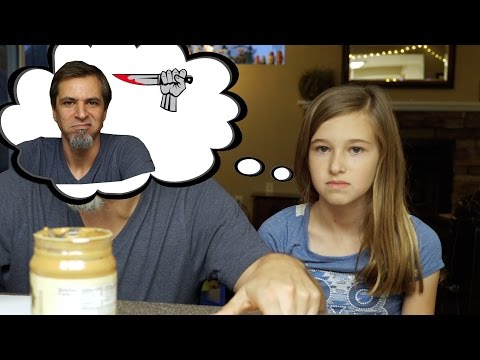 Some technology will only do what the code instructs it to do. So, when building code, it must be explicit and step-by-step.
[Speaker Notes: 2-3 minutes]
Breakout with EdTech
3 Stations: 
Swivl 
Raspberry Pi coding with Scratch
3D Printing with TinkerCAD and Thingiverse
[Speaker Notes: 20 to 30 min timer and when timer goes off rotate groups. 
Each group will explore based on specific stations. 

add images of each to fly into white space overlapping each other.]
Rotation 1
20 minutes
Resource Note Sheet
What did you explore?

How might this EdTech connect to (or integrate with) my content area?
[Speaker Notes: after each station call time and reflect 5 mins then rotate to next station.]
Rotation 2
20 minutes
Resource Note Sheet
What did you explore?

How might this EdTech connect to (or integrate with) my content area?
[Speaker Notes: after each station call time and reflect 5 mins then rotate to next station.]
Rotation 3
20 minutes
Resource Note Sheet
What did you explore?

How might this EdTech connect to (or integrate with) my content area?
[Speaker Notes: after each station call time and reflect 5 mins then rotate to next station.]
Four Corners
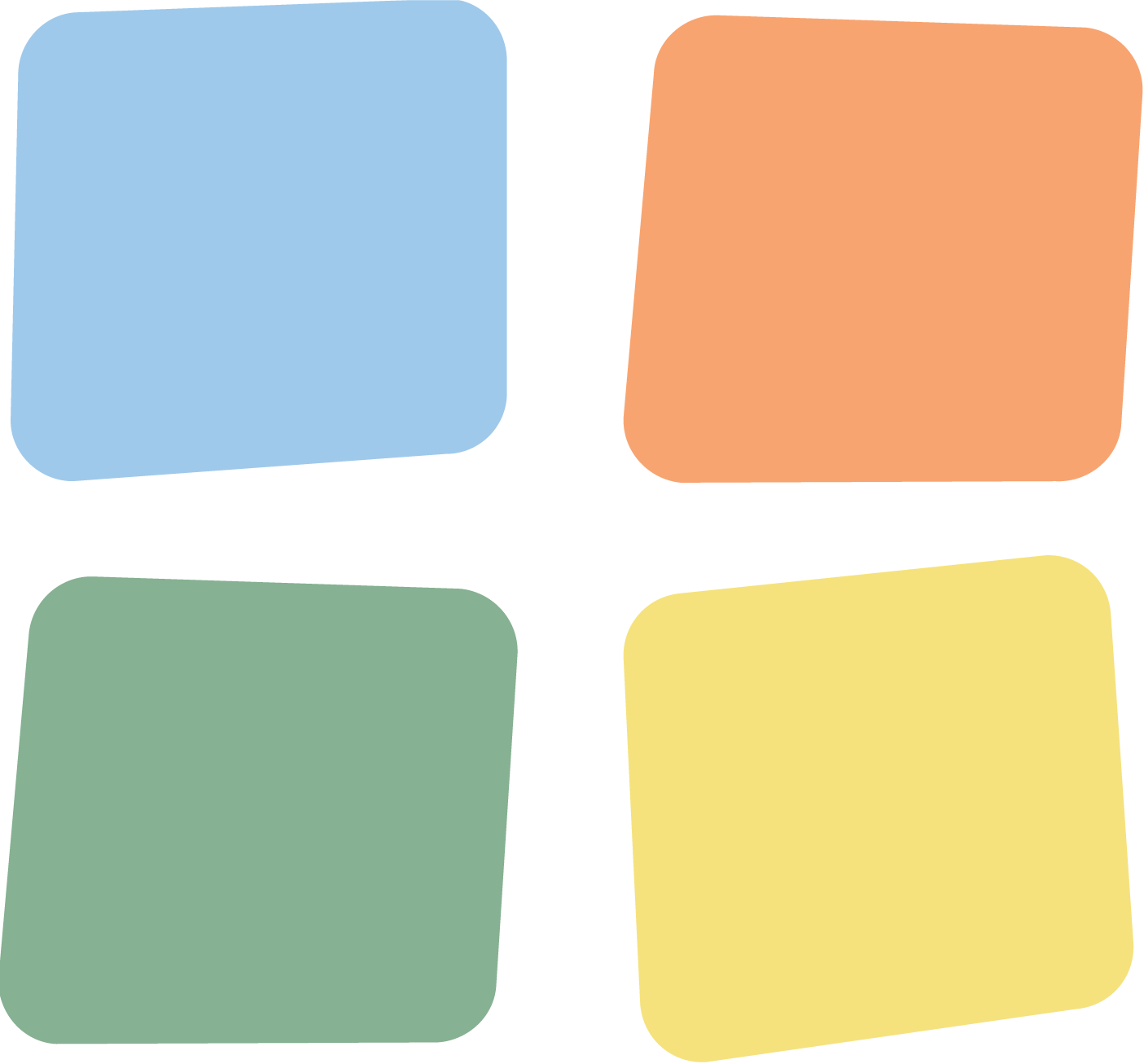 Choose which educational technology, that you explored, you like the most or think  it would be possible to implement in your classroom.
Go stand by that poster.
I Notice...I Wonder...
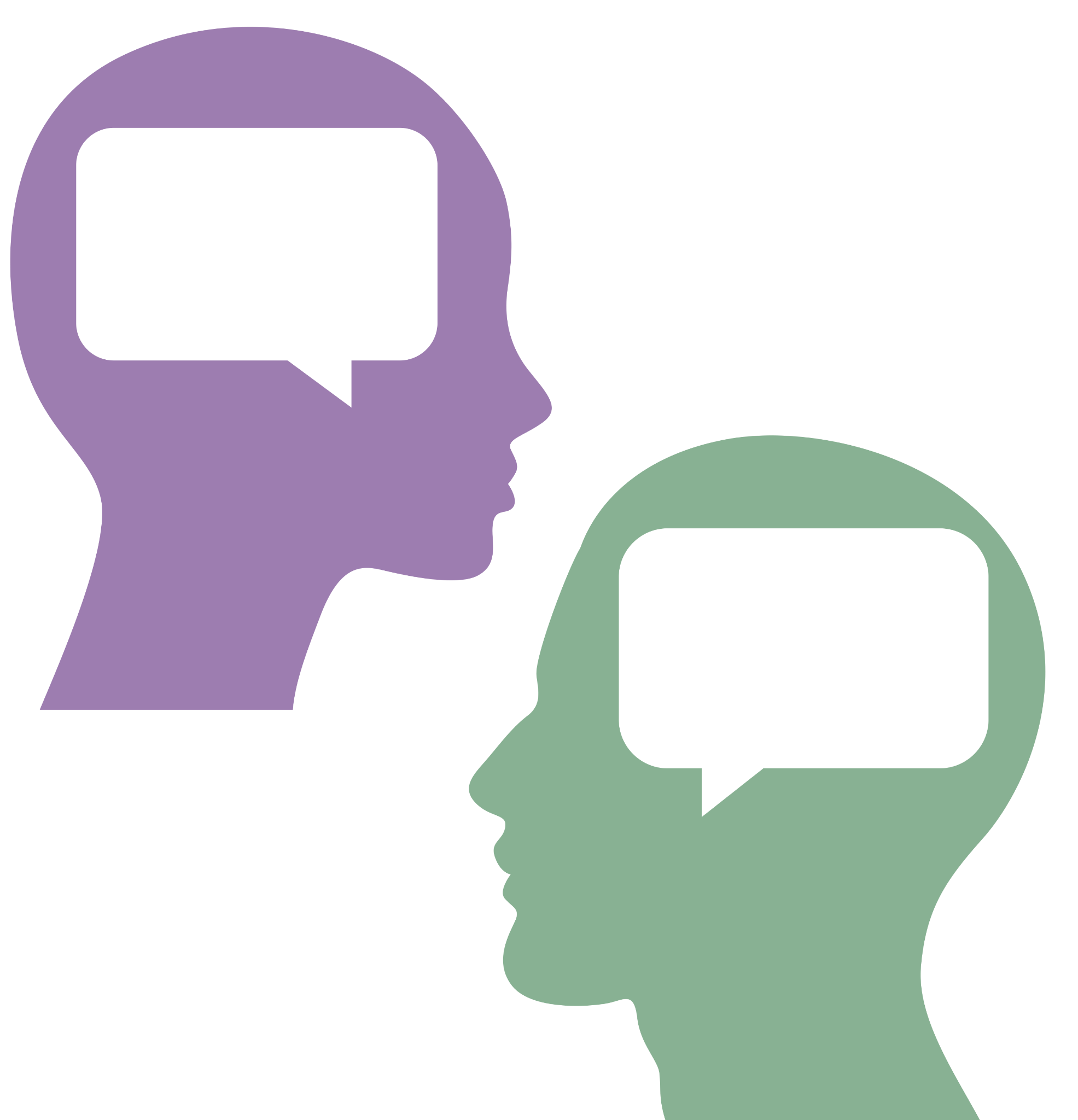 On your poster, respond to the questions below:
What did notice about the technology you explored? 
What do you wonder about implementing these technologies in your classroom?
[Speaker Notes: 3-5 minutes
Slide Note: If PBJ video is not shown then, skip the 3rd question on this slide. 

Math connection:

***How could you calculate how far the robot is going to go? (radians)]
Posters - Continued
Below your I Notice...I Wonder…, record your responses to:
How can these technologies be implemented to help students prepare for a tech-driven world?
What are some potential hurdles in their implementation and do you have ideas for mitigating their effect?
NSTA Science & Engineering Practices
How would these activities connect to the NSTA Science & Engineering Practices?
		     


https://bit.ly/2xfJPpU
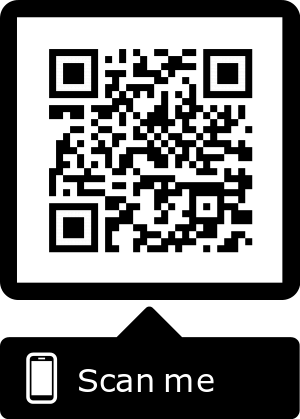 [Speaker Notes: Connect to Lesson Goals
 Narrative- “Students need to connect what we have done to
engineering practices and to real life…”
 NSTA Science and Engineering Practices- Teachers to connect
activity to 1-2 different standards.
 Reflection- How are students going to connect these practices to
their lives?
Strategy for Process
 Use think, pair, share to answer the first question and then use]
Gallery Walk
On a sticky note, put what practice you think the technology meets and attach it to the poster of that technology.
Does everyone agree with the assessments?
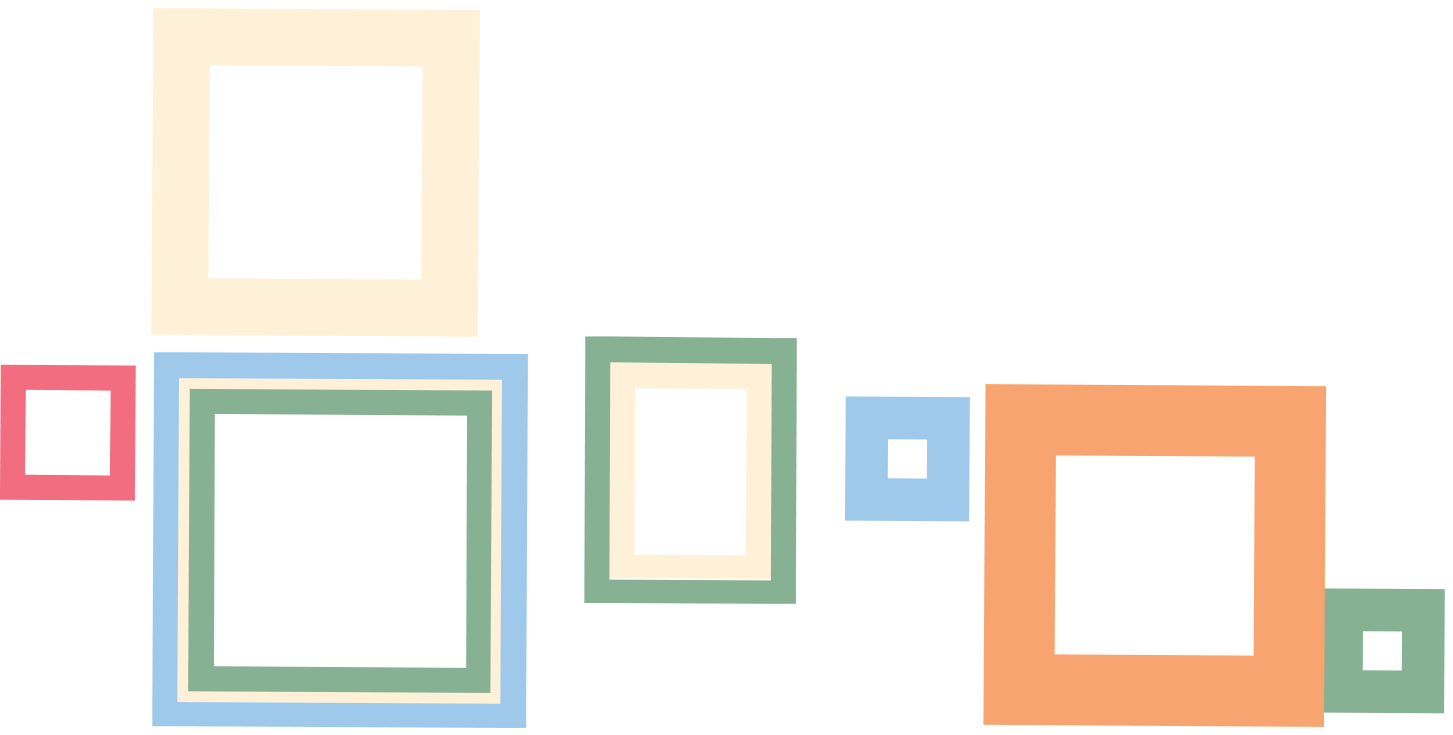 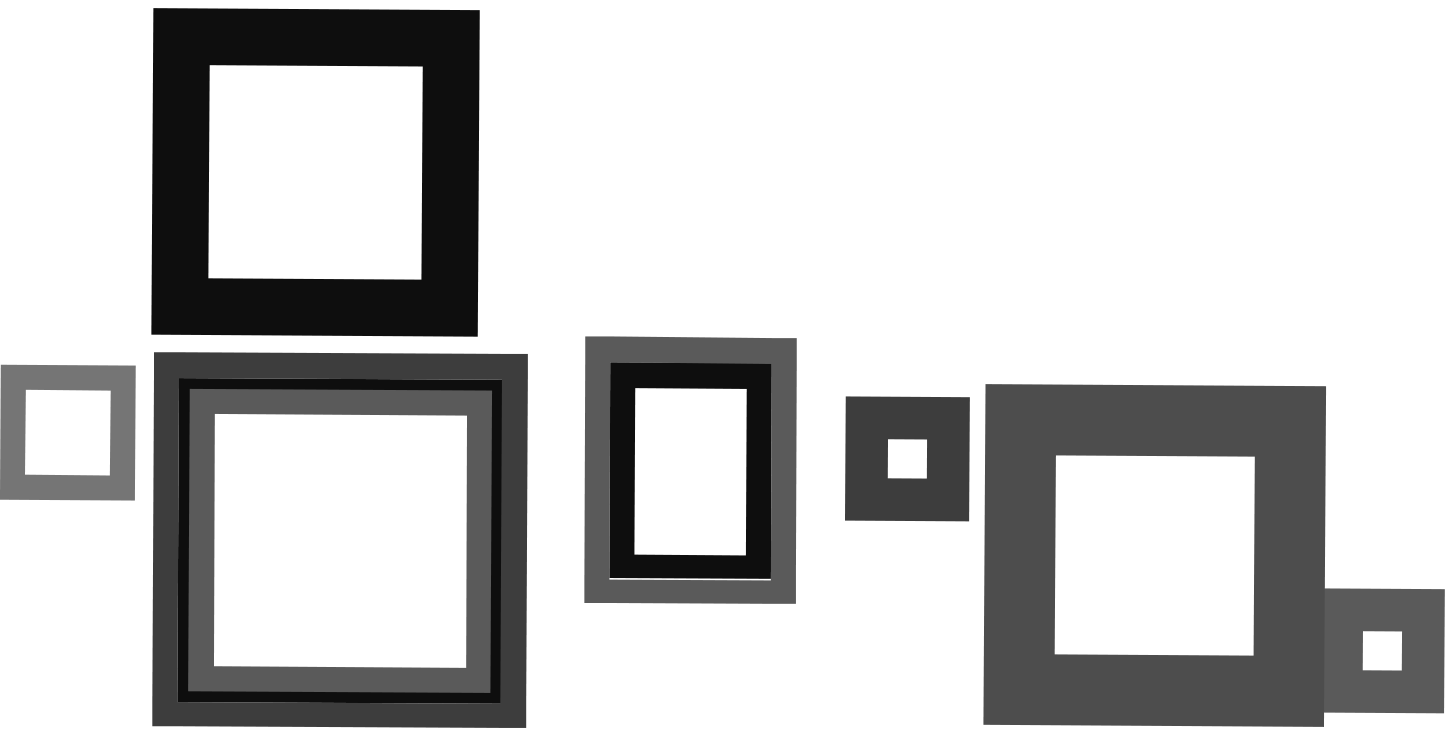 [Speaker Notes: review the practices and then use 3 colors of stickies to represent the 3 featured tech tools
Yellow 
Blue 
green

Using the provided sticky notes, select the NSTA standard that is best supported by the each tech tool. Justify why on the sticky note. Explain and Model.]
3-2-1
What are 3 classroom activities that you could enhance with these technologies?
What are 2 different ways that these technologies prepare students for a tech-driven world?
What is 1 hurdle that must be overcome when implementing these technologies into the classroom and how could you do it?
[Speaker Notes: 3-2-1
 What are 3 activities with robotics you could use in your classroom? (CIRCLE ONE THAT YOU COULD IMPLEMENT IN THE NEXT TWO WEEKS)
 What are 2 different NSTA Science and Engineering Practices that
you could incorporate in a lesson?
 What is 1 question or problem that students might have, and how do
you plan on answering it?
Resources
 Share web and other resources with teachers (Format undecided:
handout, google drive, google classroom?)
TREK Evaluation]
Follow-up Session
Reflecting upon implementation
Tell us everything!!!
What activity did you implement with students?
How did students approach the task?
What challenges did students experience?
How did they problem solve or “troubleshoot” these challenges?
How did the task promote student’s critical thinking?
How did the learning experience support NSTA practices?